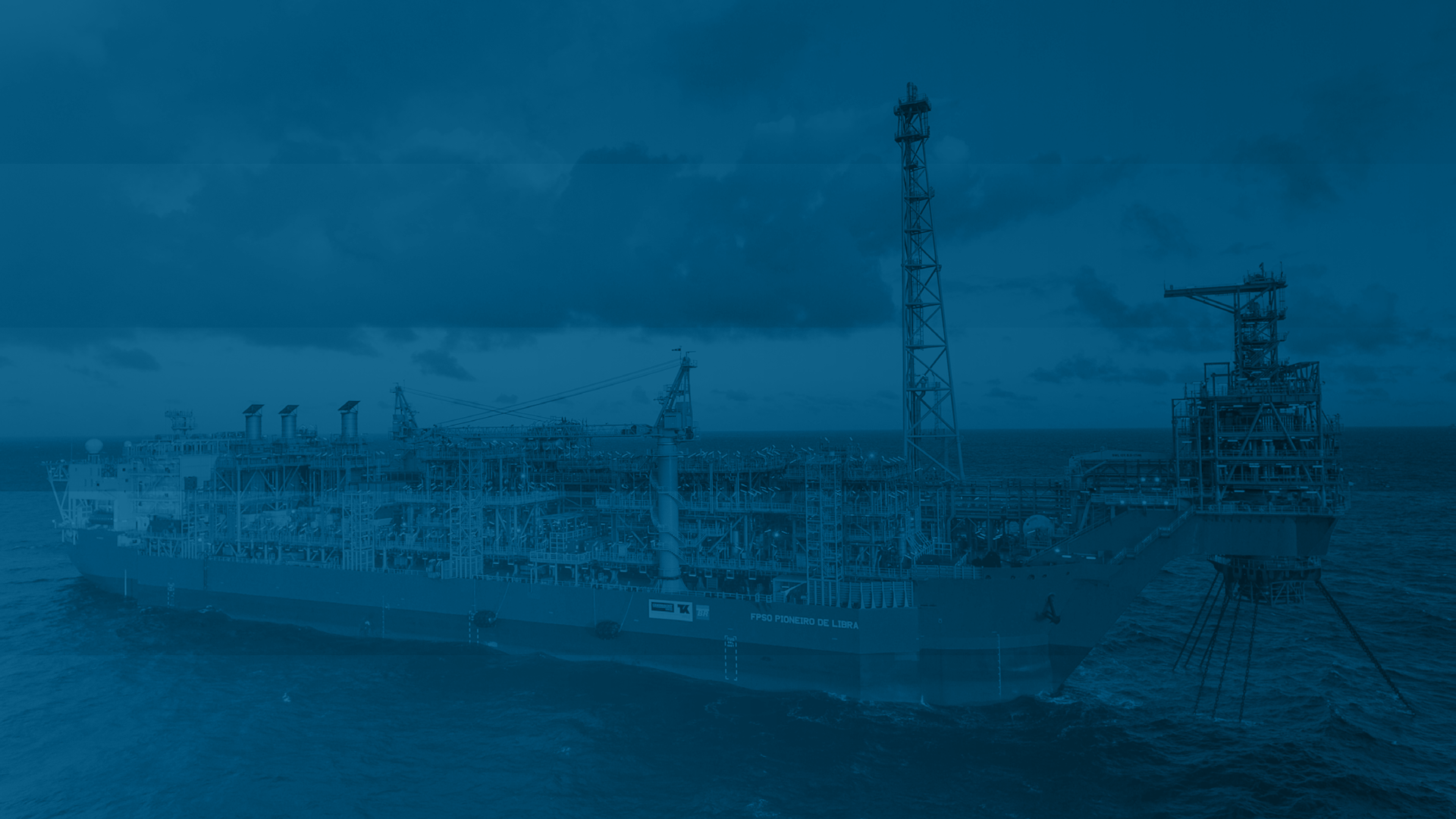 resultados DO PLANEJAMENTO ESTRATÉGICO 2023-2027
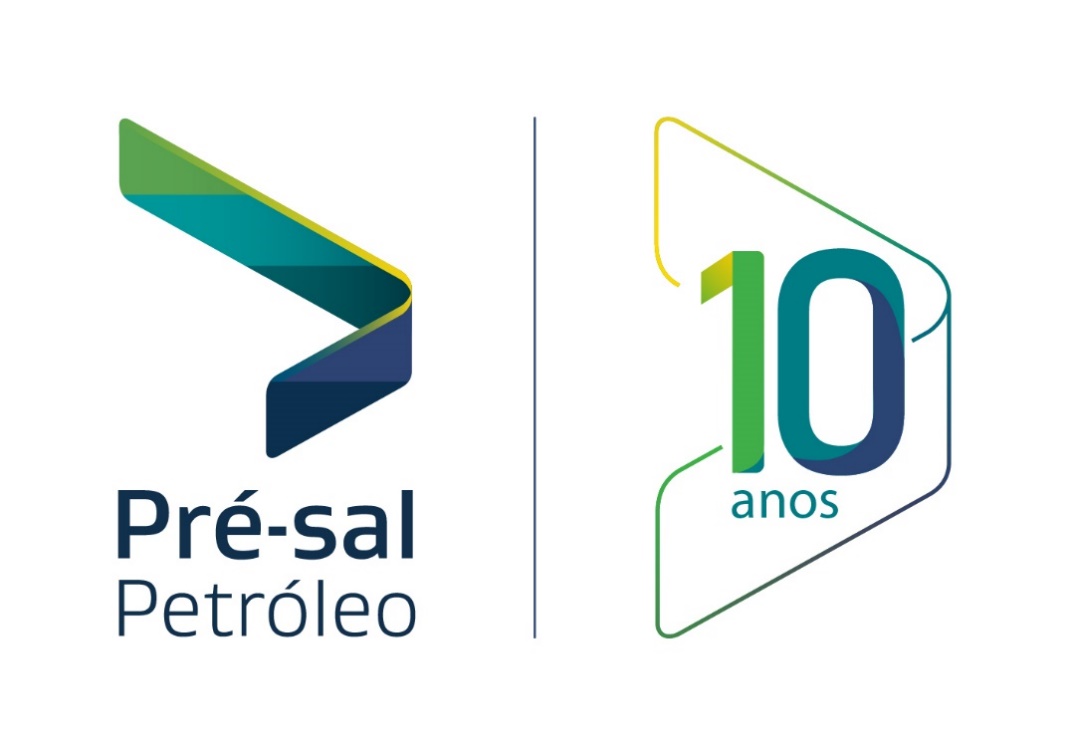 Entregas e conquistas da PPSA
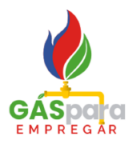 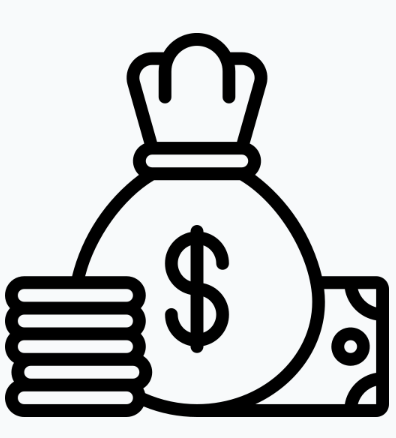 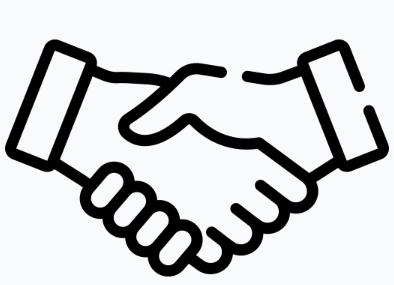 Comercialização recorde de petróleo para a União: 
 16 milhões de barris
Iniciativas com o objetivo de aumentar a atratividade do  concurso púbico e retenção dos atuais colaboradores
Participação ativa em eventos do setor e aumento da exposição da PPSA nos veículos de comunicação
Arrecadação recorde para a União: 
R$ 6 bilhões
Participação no GT-GE, 
nos 5 subcomitês
PPSA completa 10 anos 
com mais de 
R$ 14 bilhões arrecadados para a União
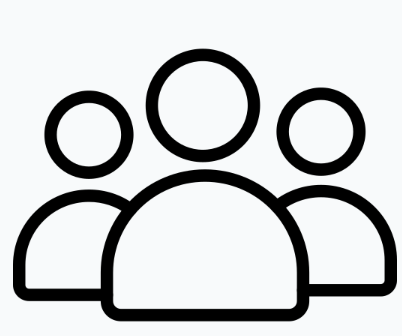 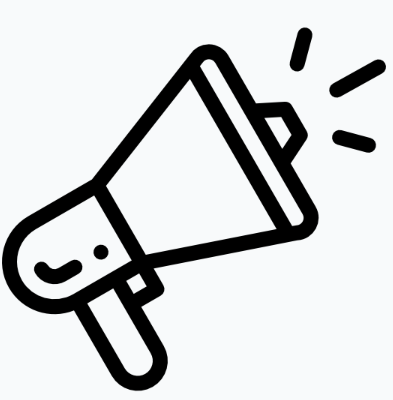 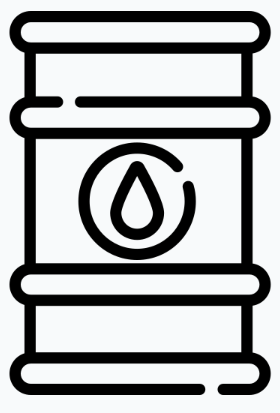 Índice de Realização do PE 23-27 - trimestral
Índice de Realização do PE 23-27

95%
Meta de 94%
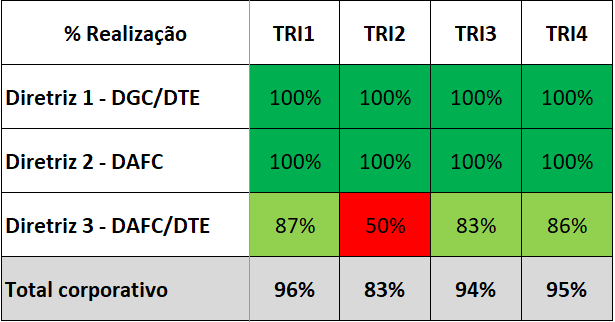 D1 – Gestão de CPPs e AIPs
D2 – Comercialização
D3 – Estruturação da PPSA
Principais resultados do PE 23-27
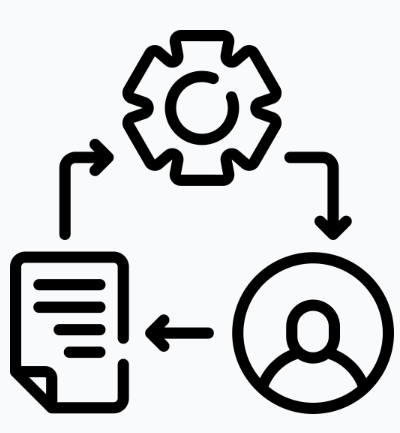 1ª Diretriz: Aprimorar os processos técnicos e de gestão de CPPs
Meta: Simplificar os processos de forma a torná-los mais eficientes e com mais valor agregado, permitindo que a PPSA execute cada vez melhor suas atribuições relacionadas aos CPPs.
Implementação da Carteira de Projetos como fonte base para as previsões e avaliações econômicas dos projetos nos CPPs e AIPs. O procedimento de alimentação e gestão da carteira foi concluído e usado para gerar as informações do Fórum Técnico.
Simplificação do processo de Avaliação das Demonstrações de Competitividade das contratações dos operadores.
Revisão dos procedimentos de equalização de gastos e volumes e de cálculo do Track Participation (estimativa de  participações em jazidas) relacionados ao controle de qualidade (assurance) dos processo críticos.
Implantação do procedimento de Gestão Tecnológica, com identificação de oportunidades de melhorias nos resultados dos CPPs através de novas tecnologias ou melhores práticas utilizadas em projetos de E&P.
Principais resultados do PE 23-27
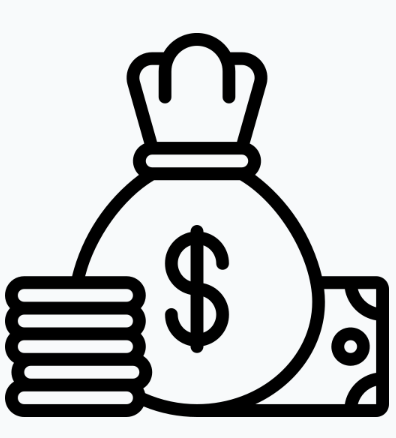 2ª Diretriz: Aprimorar o processo de comercialização de petróleo e gás da União
Meta: Gerir contratos de comercialização de petróleo e gás natural de forma a garantir os melhores resultados para a União; identificar novos modelos para a comercialização; e verificar alternativas tecnológicas e logísticas relacionadas à comercialização.
Reavaliação do modelo de comercialização do óleo:
Cargas combinadas - Processo de venda de lotes inferiores a 500.000 bbl estruturado. 
Venda direta por consulta ao mercado - cargas spot de novos petróleos​, com pequena produção da União, e valorações pelo mercado ainda desconhecidas. 
 Conclusão dos testes de viabilidade do uso do CTV (Cargo Transfer Vessel) pela Equinor e Petrobras, com resultados positivos para a adoção da tecnologia.
Comercialização do gás com alguns avanços, com a possibilidade da Petrobras comprar o gás da PPSA na entrada do SIE e vender, em nome da PPSA, para a empresa vencedora do processo competitivo na saída do SIE (contrato “swap”).
Análise da necessidade de navios DP até 2030.
Principais resultados do PE 23-27
3ª Diretriz: Consolidar a estruturação da empresa
Meta: Adequar a empresa em termos de recursos humanos, tecnológicos e financeiros para atender ao crescimento de suas atividades; ampliar a comunicação da empresa junto aos públicos de interesse e implantar a gestão do conhecimento de forma a garantir a manutenção das capacidades técnicas e gerencial da empresa.
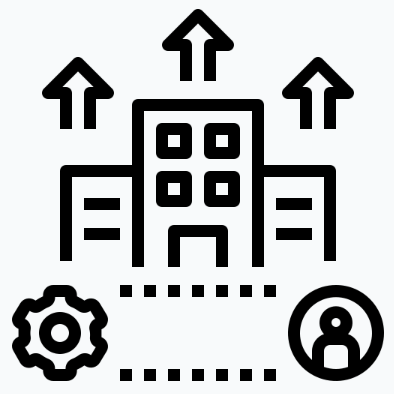 Revisão salarial do Plano de Cargos e Salários apresentada à SEST (Secretaria de Coordenação das Estatais) referente à contratação do processo seletivo público. 
Documentação para contratação da ferramenta de gestão de dados técnicos de CPPs e AIPs em elaboração.
Evolução das alternativas para a contratação de um SIGAD (Sistema Informatizado de Gestão Arquivística de Documentos), com orientações do Arquivo Nacional, equipe do PEN (Processo Eletrônico Nacional) e MGI.
Assinatura do contrato do SGPP (Sistema de Gestão de Gastos de Partilha de Produção) e implantação do Comitê de Melhorias do SGPP para definição das diretrizes para os próximos 5 anos.
Documentação elaborada para a contratação do Data Center na Nuvem.
Revisão da Política de Segurança da informação, realizada a partir do parecer da Consultoria Jurídica.
Principais resultados do PE 23-27
3ª Diretriz: Consolidar a estruturação da empresa
Meta: Adequar a empresa em termos de recursos humanos, tecnológicos e financeiros para atender ao crescimento de suas atividades; ampliar a comunicação da empresa junto aos públicos de interesse e implantar a gestão do conhecimento de forma a garantir a manutenção das capacidades técnicas e gerencial da empresa.
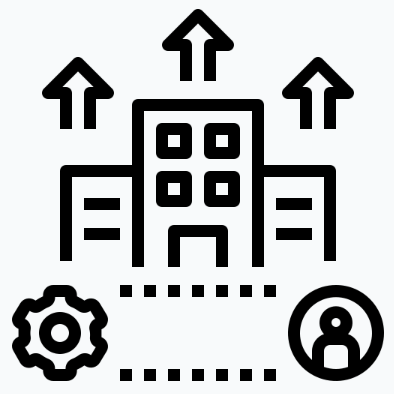 Definido o escopo para implantação inicial do ERP (Enterprise Resource Planning, Sistema Integrado de Gestão), com priorização dos módulos financeiro, contábil, tributário e RH.
Ampliação da atuação junto aos públicos de interesse, através das mídias sociais, elaboração de e-book sobre o regime de partilha, novo painel com informações dos AIPs, participação na OTC, realização do Fórum Técnico e exposição temporária sobre os 10 anos dos contratos de partilha.
Contrato de remuneração, firmado entre o Ministério e a PPSA, aditado em junho/23.
Retorno da tramitação do PL 6211/2019 que aborda o recebimento de uma tarifa sobre a comercialização da PPSA, como forma garantir a sustentabilidade financeira de longo prazo da empresa.
Resultados de 2023 em números
Arrecadação para a União
Comercialização de petróleo e gás
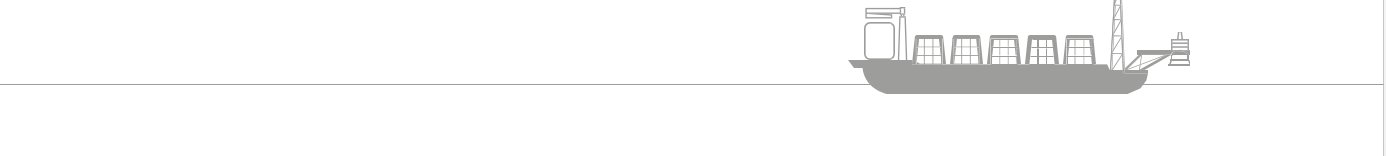 R$ 6,019
bilhões
33 cargas de óleo
16 milhões de barris de petróleo da União
45 milhões de metros cúbicos do gás da União
Aumento de 28% em relação a 2022
Resultados de 2023 em números
Gestão dos contratos
Comercialização
666 ballots e AFEs respondidos no ano (aumento de 21% em relação a 2022).
99% respondidos no prazo médio de 5,2 dias úteis.
Meta de comercialização de óleo  cumprida, com 103%.
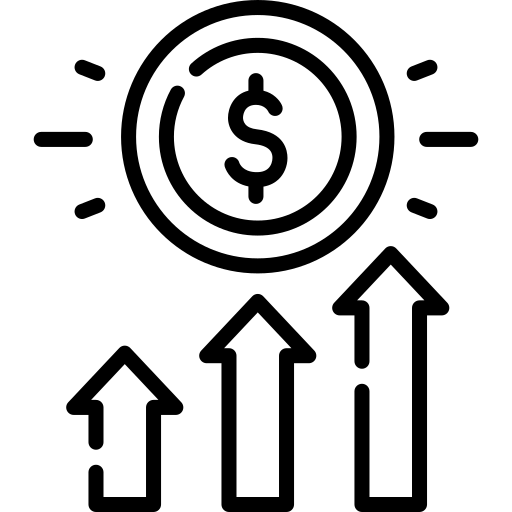 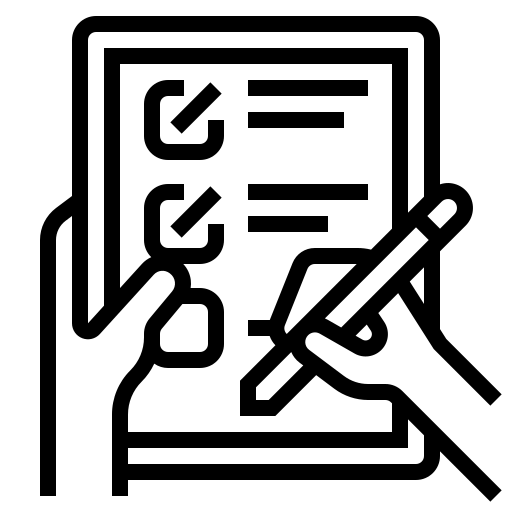 2023 foi um ano de ótimos resultados para a Pré-Sal Petróleo, com 95% de realização do Planejamento Estratégico.
No Leilão do 2º Ciclo da Oferta Permanente de Partilha da Produção (OPP), realizado em (13/12) pela ANP, a empresa BP arrematou o Bloco de Tupinambá, localizado na Bacia de Santos. Com isso, em 2024, a PPSA passará a fazer a gestão de 24 contratos.
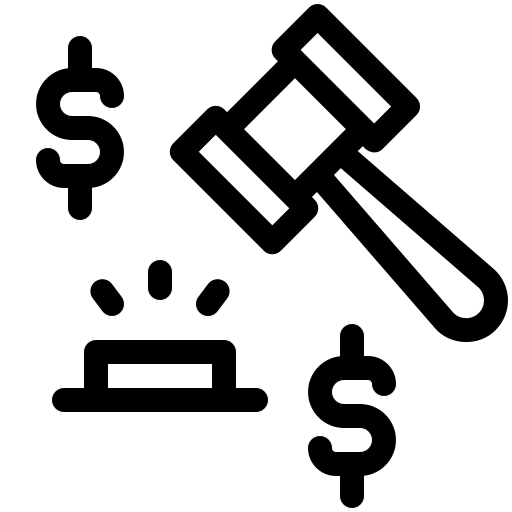